ΣΥΝΑΙΣΘΗΜΑΤΙΚΕΣ ΔΥΣΚΟΛΙΕΣ ΚΑΙ ΠΡΟΒΛΗΜΑΤΑ ΣΥΜΠΕΡΙΦΟΡΑΣ ΣΤΟ ΣΧΟΛΕΙΟ: ΕΚΠΑΙΔΕΥΤΙΚΕΣ ΠΑΡΕΜΒΑΣΕΙΣ
ΔΙΔΑΣΚΟΥΣΑ: ΔΙΔΑΣΚΑΛΟΥ ΕΛΕΝΗ
ΦΟΙΤΗΤΡΙΑ: ΡΗΓΑ ΠΗΝΕΛΟΠΗ
ΕΞΑΜΗΝΟ: 4Ο 
ΑΚΑΔΗΜΑΪΚΟ ΕΤΟΣ: 2018- 2019
Δημιουργία μιας δραστηριότητας για μαθητές δημοτικού με θέμα την:

 αναγνώριση και έκφραση συναισθημάτων
Τίτλος Δραστηριότητας: Αναγνωρίζω και εκφράζω τα συναισθήματά μου.

Γενικός Σκοπός: Να αναγνωρίζουν, να κατανοούν και να εκφράζουν τα βασικά συναισθήματά (χαρά, λύπη, θυμός, φόβος).
Ειδικοί Στόχοι
Να αναγνωρίσουν και να κατονομάσουν τα συναισθήματα της ηρωίδας του παραμυθιού με αναφορά στις στιγμές/περιστάσεις που τα εμφάνισε.
Να αναγνωρίσουν, εργαζόμενα σε ομάδες, τα τέσσερα βασικά συναισθήματα που απεικονίζονται σε κάρτες και να αιτιολογούν την απάντησή τους.
Να επιλέξουν από τις κάρτες με τα συναισθήματα εκείνες που απεικονίζουν συναισθήματα που έχουν βιώσει και τα ίδια και να εκφράσουν στο πλαίσιο της ομάδας τους στιγμές που τα έκαναν να νιώσουν με αυτόν τον τρόπο και πως τα διαχειρήστηκαν.
Να δημιουργήσουν, εργαζόμενα σε ομάδες, ένα κολλάζ που περιγράφει μια σύντομη ιστορία για τα τέσσερα βασικά συναισθήματα που επεξεργάστηκαν στο παραμύθι και τις κάρτες, κάνοντας χρήση αυτών και ζωγραφίζοντας στοιχεία που θα συμπλήρωναν το νόημά της.
Να παρουσιάσουν στην ολομέλεια της τάξης ή να δραματοποιήσουν την ιστορία με τα συναισθήματα του ήρωα/ίδας που δημιούργησαν στο πλαίσιο της ομάδας τους.
Διδακτικές Μέθοδοι: Αφήγηση, Ερωτο-απαντήσεις, Ομαδοσυνεγατική Μέθοδος, Δραματοποίηση.

Υλικά – Μέσα: 
Εικόνες συναισθημάτων (χαράς, λύπης, θυμού, φόβου)
Παραμύθι: «Η παλέτα των συναισθημάτων»
Χαρτόνι μέτρου
Μαρκαδόροι
Κόλλες

 Διάρκεια: 35 λεπτά
Αφορμηση ΔΡΑΣΤΗΡΙΟΤΗΤΑΣ
Η/Ο εκπαιδευτικός χρησιμοποιεί ως αφόρμηση για τον σκοπό της δραστηριότητάς της/του το παραμύθι «Η παλέτα των συναισθημάτων» και με βάση αυτό θα πραγματοποιήσει  στη συνέχεια μια συζήτηση με τους μαθητές γύρω από τα συναισθήματα της ηρωίδας του παραμυθιού και θα οργανώσει μια σειρά από δραστηριότητες αναγνώρισης και έκφρασης ίδιων ή παρόμοιων συναισθημάτων από την πλευρά των μαθητών.
«Η παλετα των συναισθηματων»
http://aesop.iep.edu.gr/node/26436
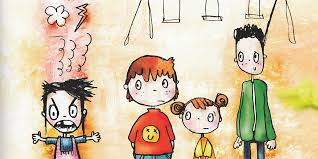 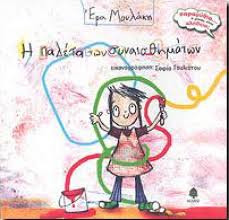 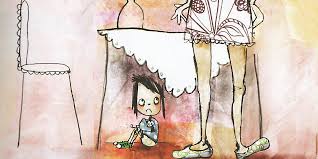 Συγγραφέας: Έρα Μουλάκη
Εκδόσεις: Κέδρος
Ενδεικτικέσ ερωτησεισ εκπαιδευτικου μετα την ολοκληρωση τησ αφηγησησ του παραμυθιου
Ποιά είναι η ηρωίδα του παραμυθιού;
Ποιό πρόβλημα αντιμετωπίζει η ηρωίδα;
Ποιός την βοηθάει να βρει λύση στο πρόβλημά της;
Με ποιόν τρόπο ο ζωγράφος καταφέρνει να βοηθήσει τη Συναισθηματικούλα;
Ποιά συναισθήματα ανακαλύπτει  η Συναισθηματικούλα ότι έχει νιώσει και σε ποιές περιπτώσεις;
Κυριο μεροσ δραστηριοτητασ
Η/Ο εκπαιδευτικός έχει οργανώσει τον χώρο της σχολικής τάξης (τοποθέτηση των θρανίων των μαθητών ανά δύο), έτσι ώστε να διευκολυνθεί η εργασία σε μικρές ομάδες (5 ομάδες των 4 ατόμων). Στο κέντρο κάθε χώρου εργασίας έχει τοποθετήσει από τέσσερις κάρτες που απεικονίζουν τέσσερα βασικά συναισθήματα: χαρά, λύπη, θυμός, φόβος.
Δειγματα εικονων
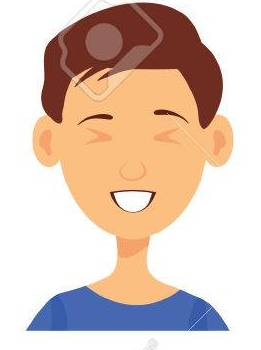 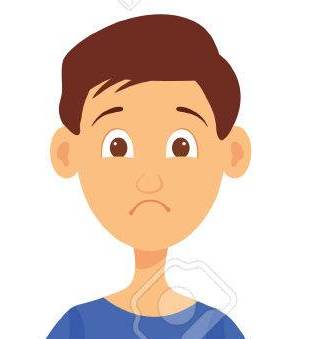 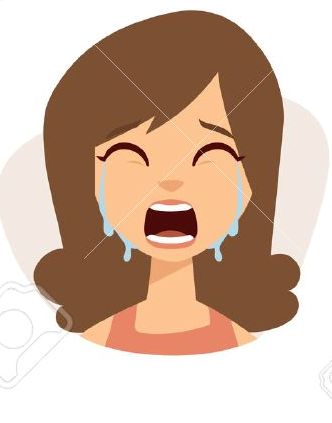 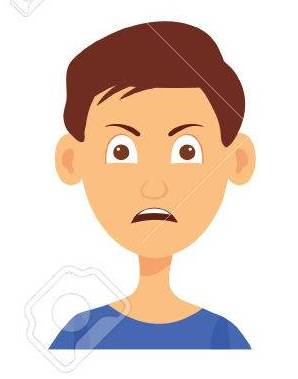 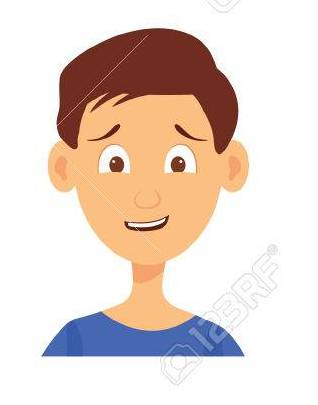 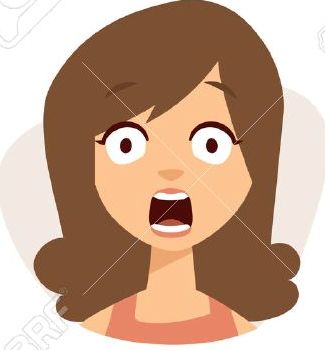 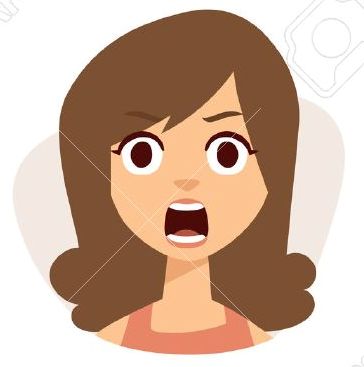 Κυριο μεροσ δραστηριοτητασ
Η/Ο εκπαιδευτικός ζητά από τα παιδιά να χρησιμοποιήσουν τις κάρτες που έχουν μπροστά τους και να εργαστούν σε ομάδες προκειμένου να αναγνωρίσουν το είδος το συναισθημάτων που βλέπουν στις εικόνες. 

Έπειτα, καλεί την κάθε ομάδα να ανακοινώσει στις υπόλοιπες τα συναισθήματα που αναγνώρισε και να αιτιολογήσει την απάντησή της.
Ζητείται η σύμφωνη ή διαφορετική γνώμη και των μελών των υπολοίπων ομάδων, όπου κρίνεται απαραίτητο.
Κυριο μεροσ δραστηριοτητασ
Η/Ο εκπαιδευτικός ζητά, στην συνέχεια, από τους μαθητές να της/του υπενθυμίσουν που αλλού θυμούνται να έχουν ξανά αναφέρει παρόμοια συναισθήματα, ώστε να γίνει σύνδεση με τα συναισθήματα της ηρωίδας του παραμυθιού.
Έπειτα, τα καλεί στο πλαίσιο της ομάδας τους να επιλέξουν το καθένα με τη σειρά κάποιες ή και όλες τις κάρτες και με γνώμονα αυτές να αναφέρουν στα μέλη της αν και πότε τα ίδια ένιωσαν παρόμοια συναισθήματα και αν προσπάθησαν να κάνουν κάτι για να διαχειριστούν τα αρνητικά ή να σκεφτούν πως θα προσπαθούσαν να τα διαχειριστούν (φόβος, λύπη).
Κυριο μεροσ δραστηριοτητασ
Η/Ο εκπαιδευτικός προμηθεύει την κάθε ομάδα με ένα χαρτόνι μέτρου, μαρκαδόρους και κόλλες και τις ζητά να συνθέσουν ένα κολλάζ χρησιμοποιώντας τις κάρτες συναισθημάτων και σχεδιάζοντας δικές τους ζωγραφιές που θα αφηγούνται μια μικρή σύντομη ιστορία του ήρωα ή της ηρωίδας που έχουν επιλέξει, για τα συναισθήματά της/του σε διάφορες καταστάσεις, όπως αυτή που τους  παρουσιάστηκε στο σχετικό παραμύθι.
Αξιολογηση
Η/Ο εκπαιδευτικός ζητά από την κάθε ομάδα να επιλέξει είτε να παρουσιάσει την ιστορία που έφτιαξε στις υπόλοιπες ομάδες της τάξης ή να επιχειρήσει, κάνοντας μια μικρή προετοιμασία, να την δραματοποιήσει, αναλαμβάνοντας το κάθε μέλος από έναν ρόλο, με κοινό την υπόλοιπη τάξη.
Ευχαριστώ Πολύ για την προσοχή σασ!